レムナントが　しるべき
れきだいし　だいに
4
かみさまの　ちから
ヒゼキヤ
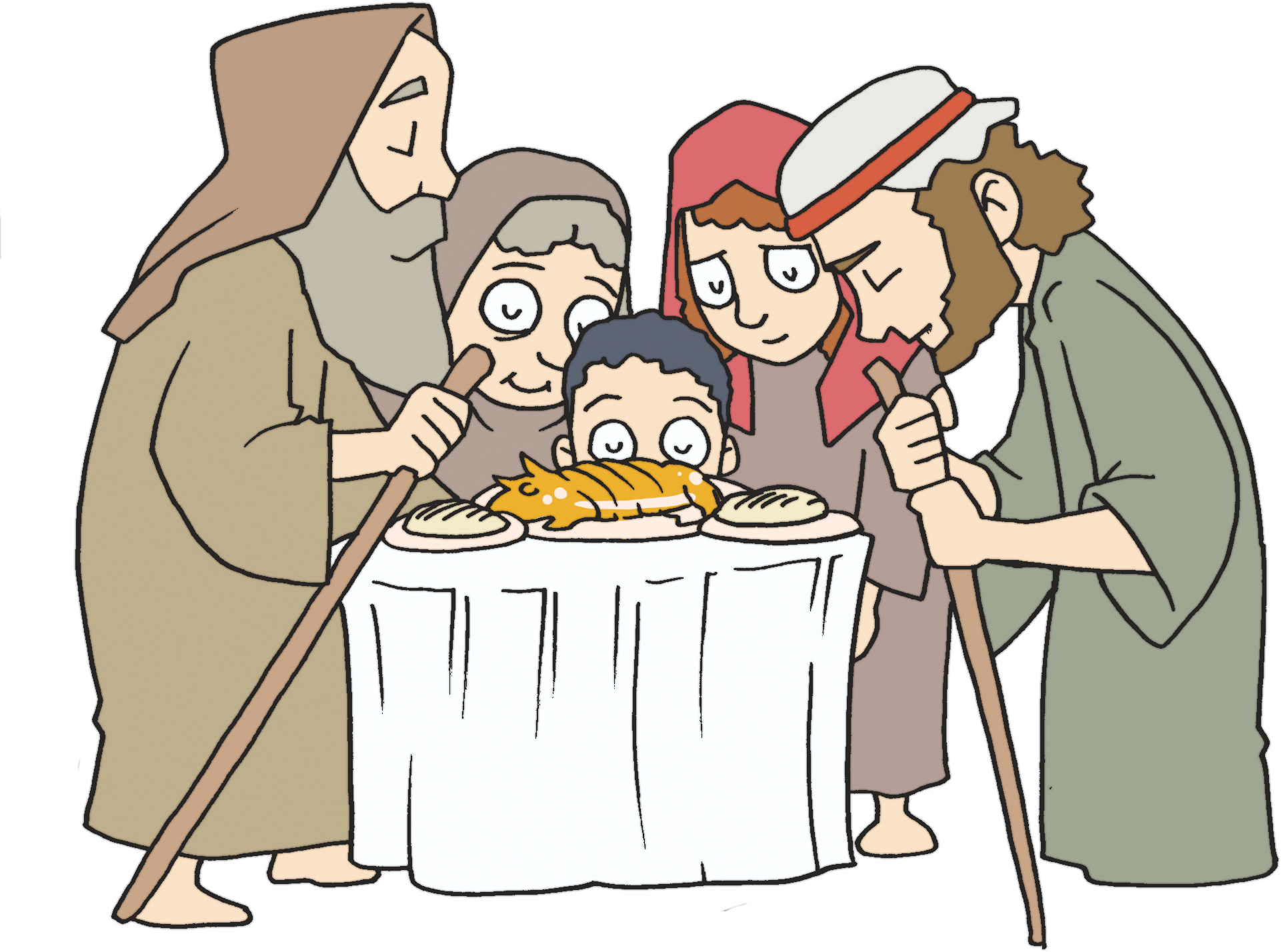 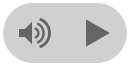 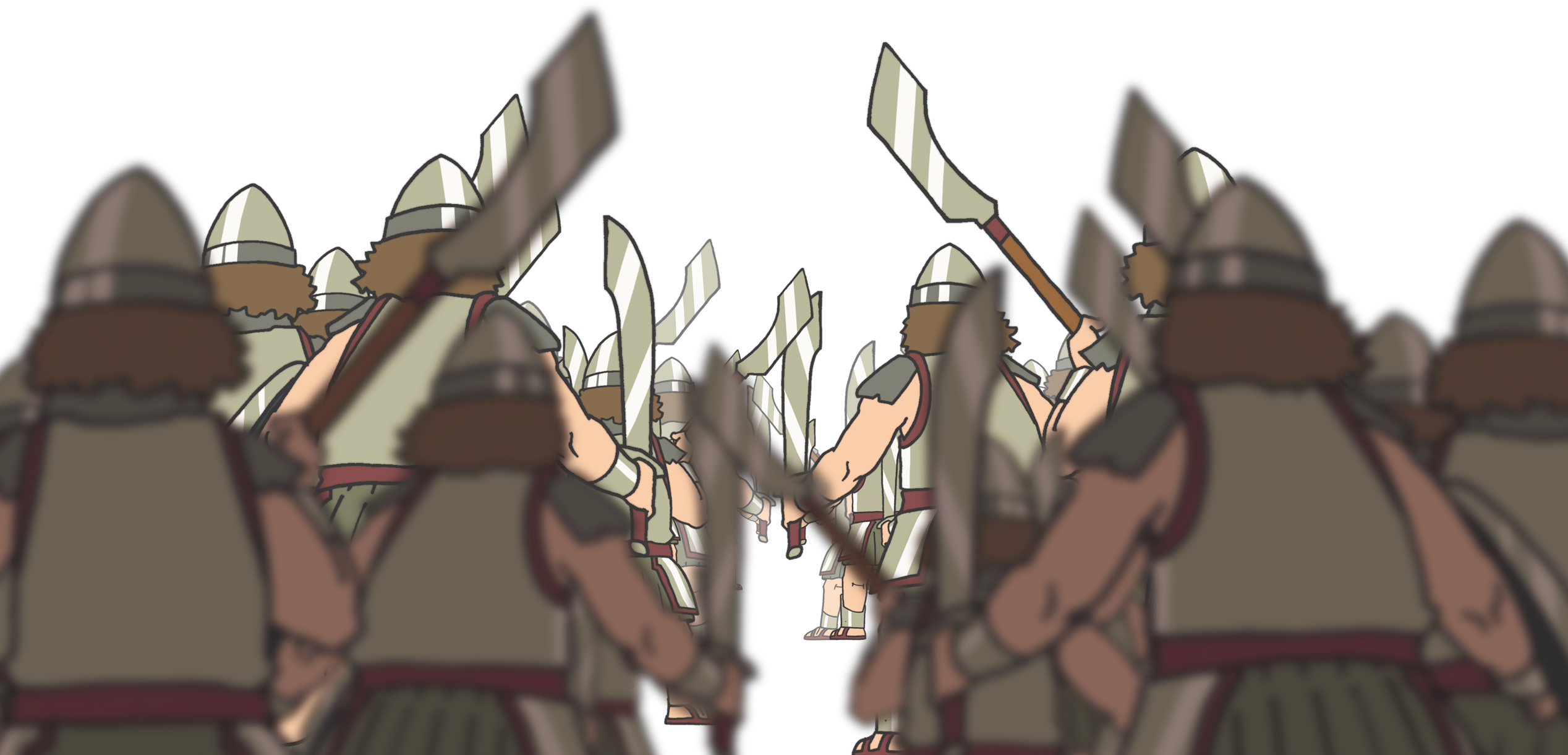 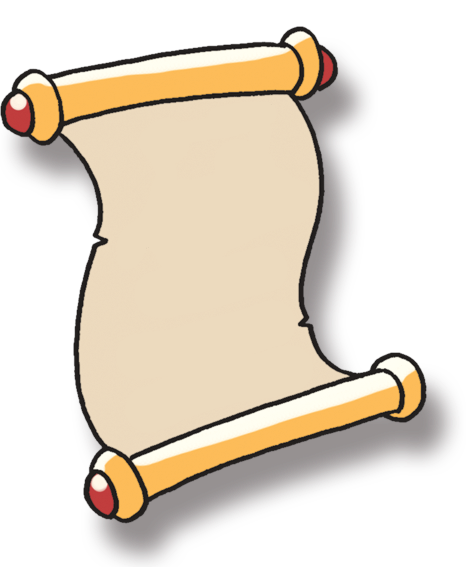 Ⅱれきだい 31:1
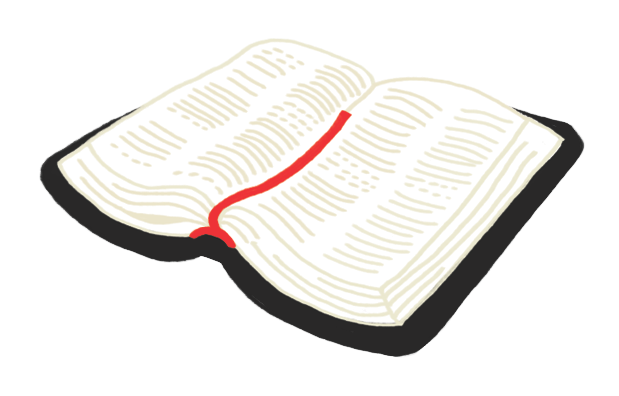 これら　すべての　ことが　おわると、そこに　いた　
ぜんイスラエルは、ユダの　まちまちに　でていき、
いしの　はしらを　うちこわし、　アシェラぞうを　
きりおとし、ぜんユダと　ベニヤミンの　なかから、
エフライムと　マナセの　なかから、たかきところと　
さいだんを　とりこわして、　たちほろぼした。
そして、イスラエルじんは　みな、　おのおの　その
しょゆうち、それぞれの　まちへ　かえっていった。
ダビデのように　しんでんを　かいかくした　おう
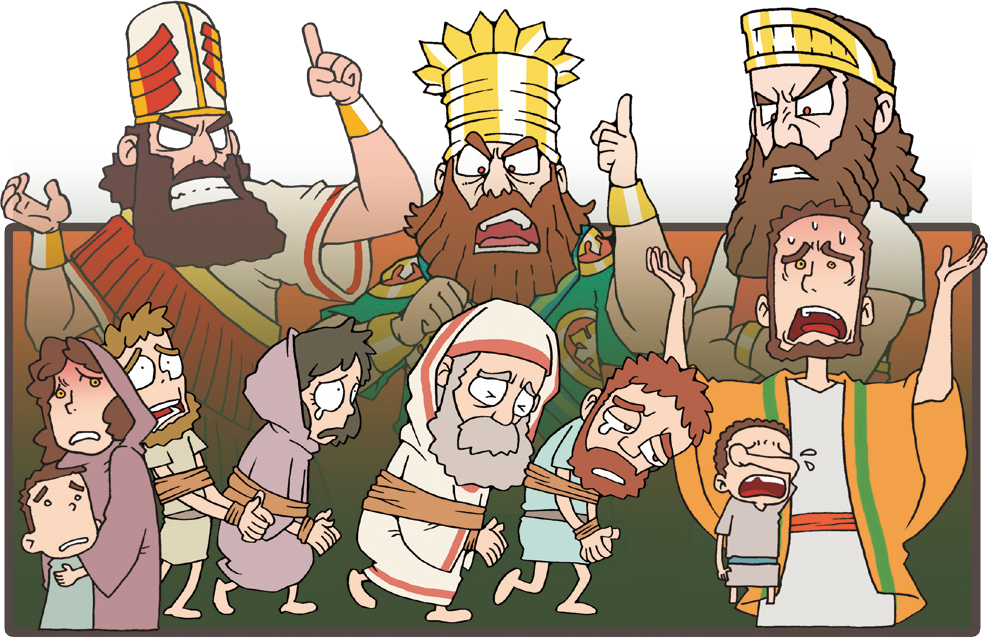 [Speaker Notes: なぜイスラエルが奴隷になったのでしょうか？(Ⅱ歴代29:6～9)]
[Speaker Notes: ヒゼキヤ王が行ったこと
Ⅱ歴代29:10～36 –神殿回復,先に罪の赦しのいけにえ,全焼のいけにえ
Ⅱ歴代30:1～27 –過越祭、五旬節、すべての民が回復]
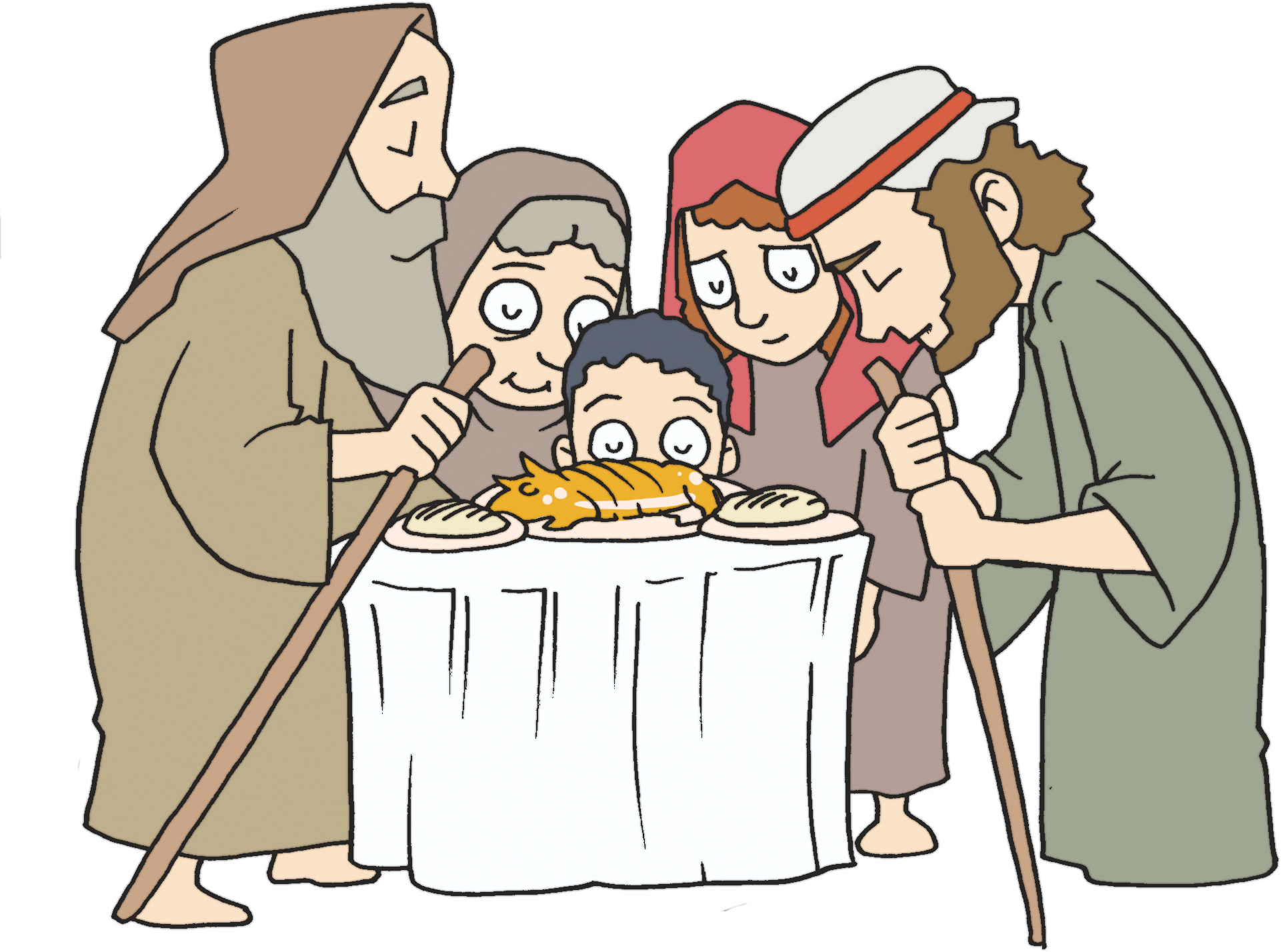 [Speaker Notes: ヒゼキヤ王が行ったこと
Ⅱ歴代29:10～36 –神殿回復,先に罪の赦しのいけにえ,全焼のいけにえ
Ⅱ歴代30:1～27 –過越祭、五旬節、すべての民が回復]
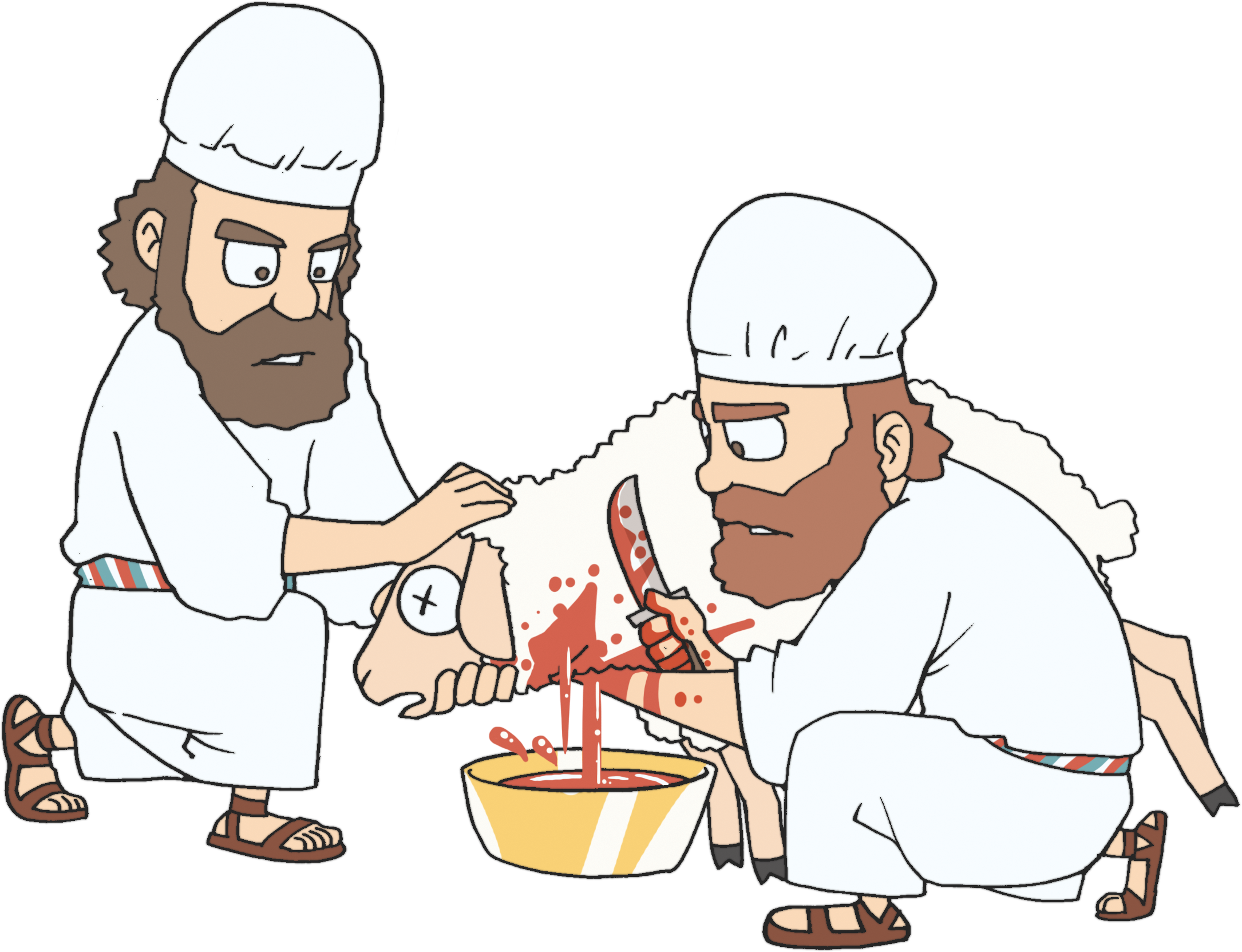 [Speaker Notes: ヒゼキヤ王が行ったこと
Ⅱ歴代29:10～36 –神殿回復,先に罪の赦しのいけにえ,全焼のいけにえ
Ⅱ歴代30:1～27 –過越祭、五旬節、すべての民が回復]
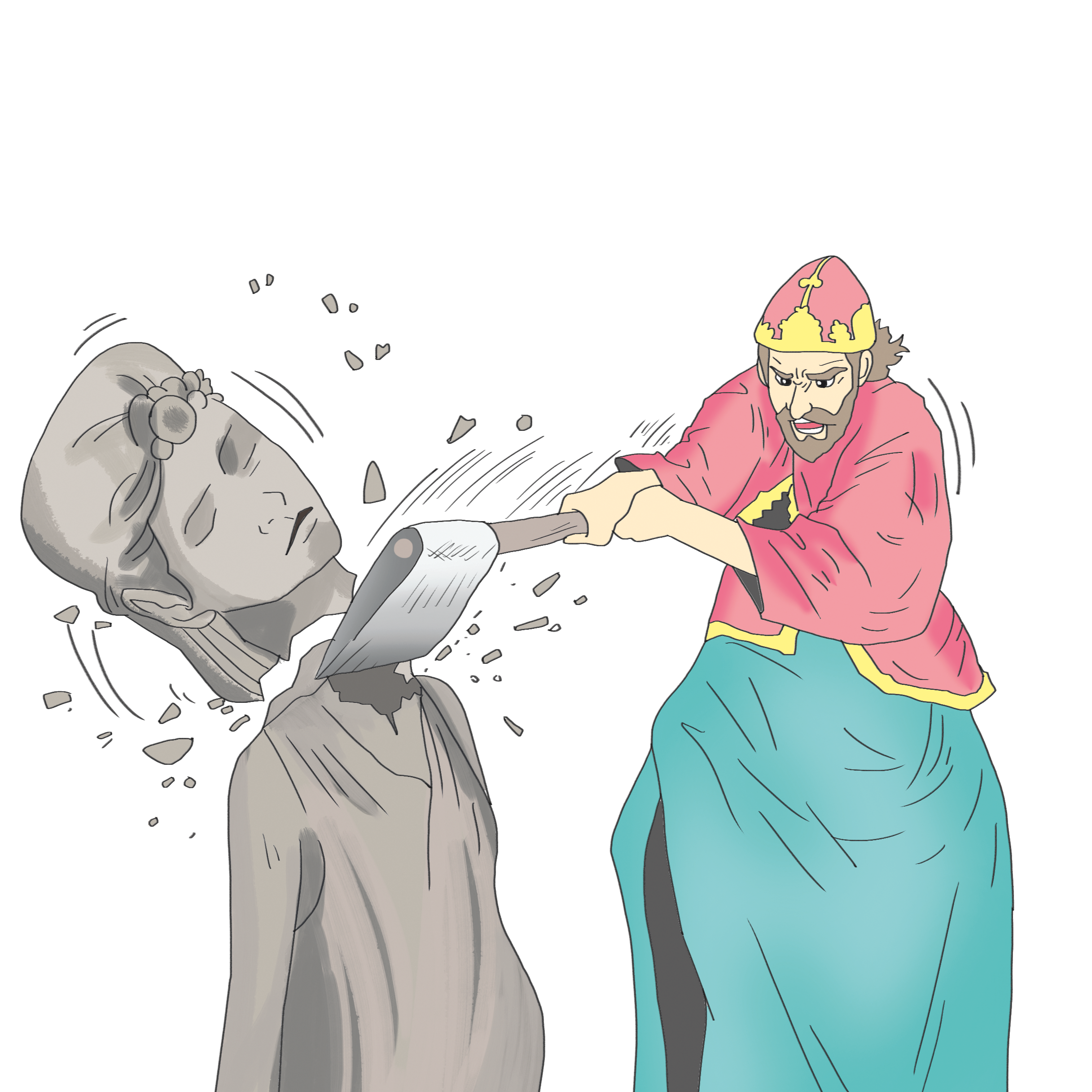 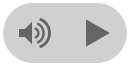 [Speaker Notes: 偶像破壊
31:1]
アッシリヤ　ぐんたいとの　たたかいで　しょうり
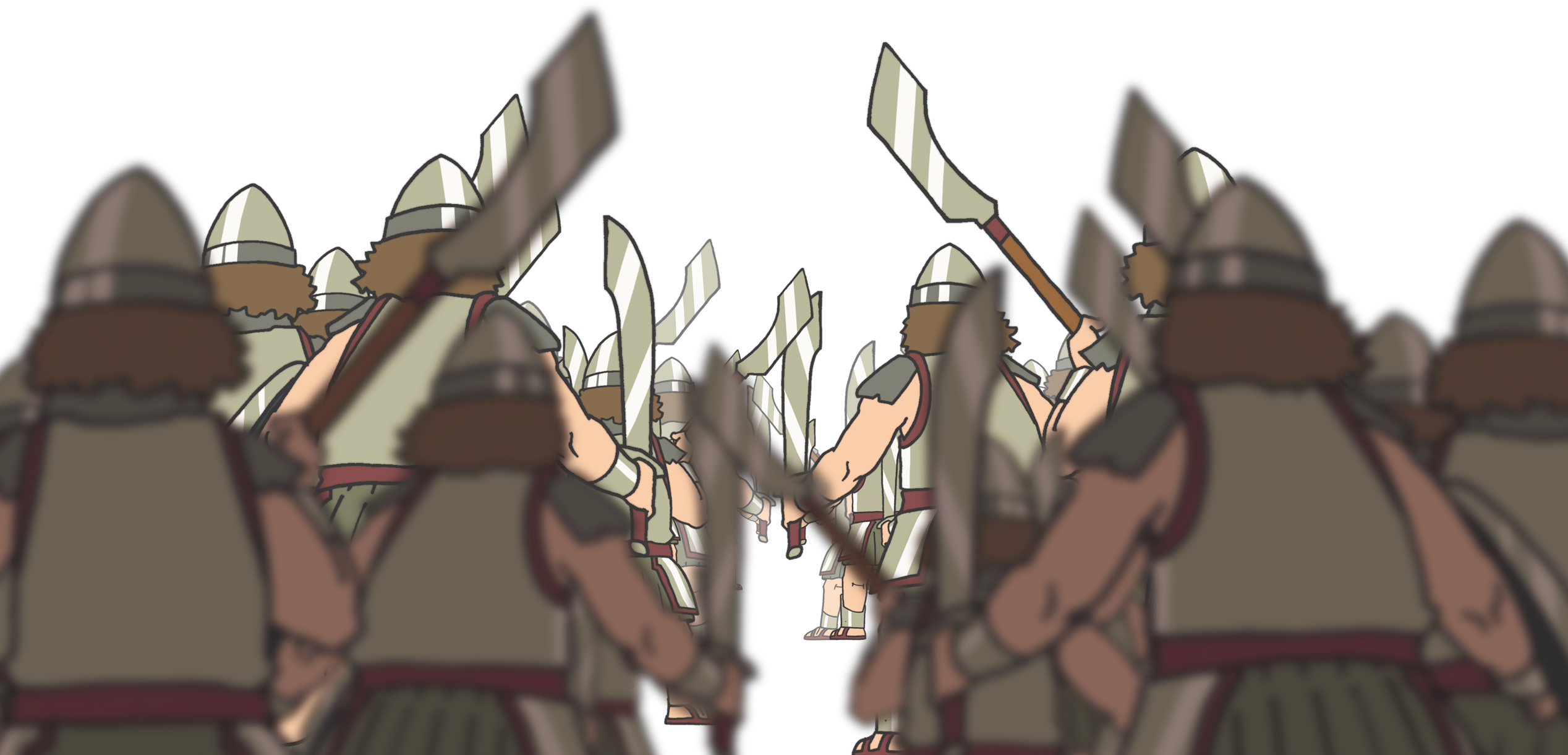 [Speaker Notes: アッシリヤ王セナケリブの威嚇(Ⅱ列王18:13～,Ⅱ歴代32:1～)
セナケリブの侮辱(Ⅱ歴代32:12～:19)]
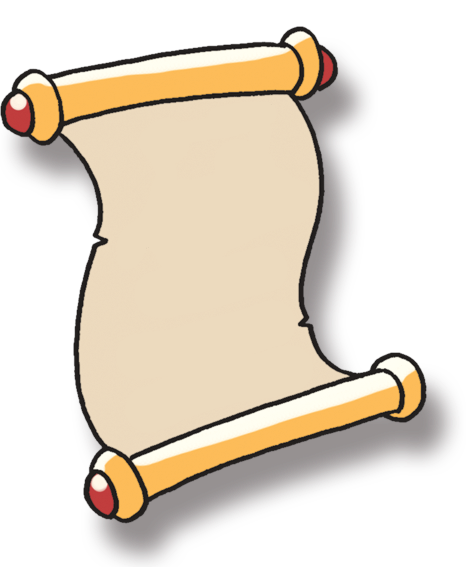 [Speaker Notes: ヒゼキヤの祈り(Ⅱ列王19:14,Ⅱ歴代32:20～)
主がひとりの御使いを送って-全部滅ぼした(Ⅱ歴代32:21,Ⅱ列王19:35)]
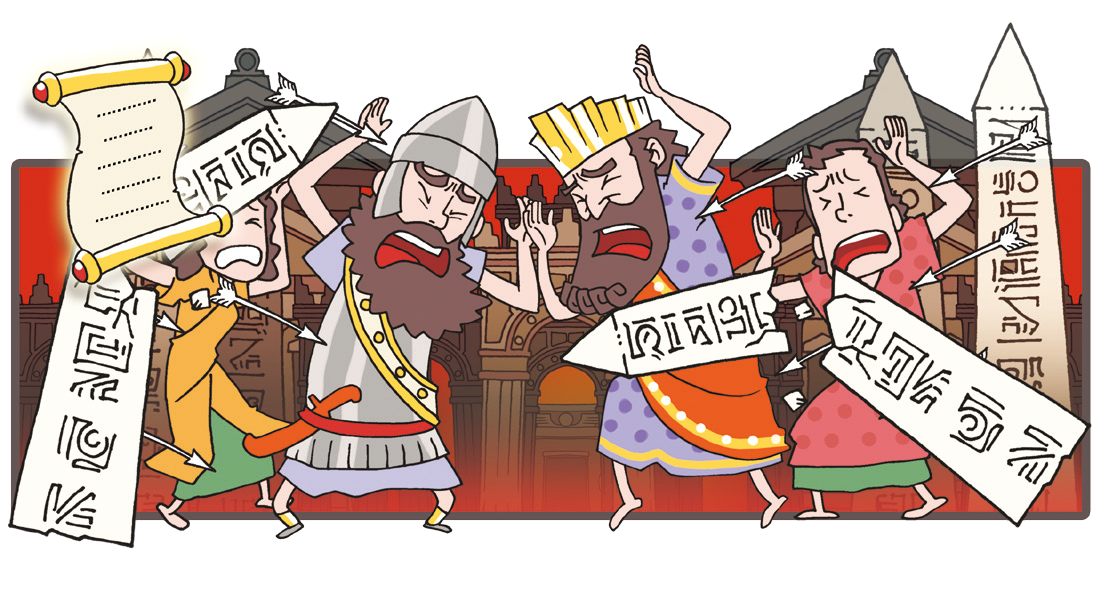 [Speaker Notes: 全世界が知るようになった(Ⅱ歴代32:23)]
ヒゼキヤの　しっぱい
[Speaker Notes: 神様がヒゼキヤの心にあることを知るために試み-Ⅱ歴代32:31
ヒゼキヤの死]
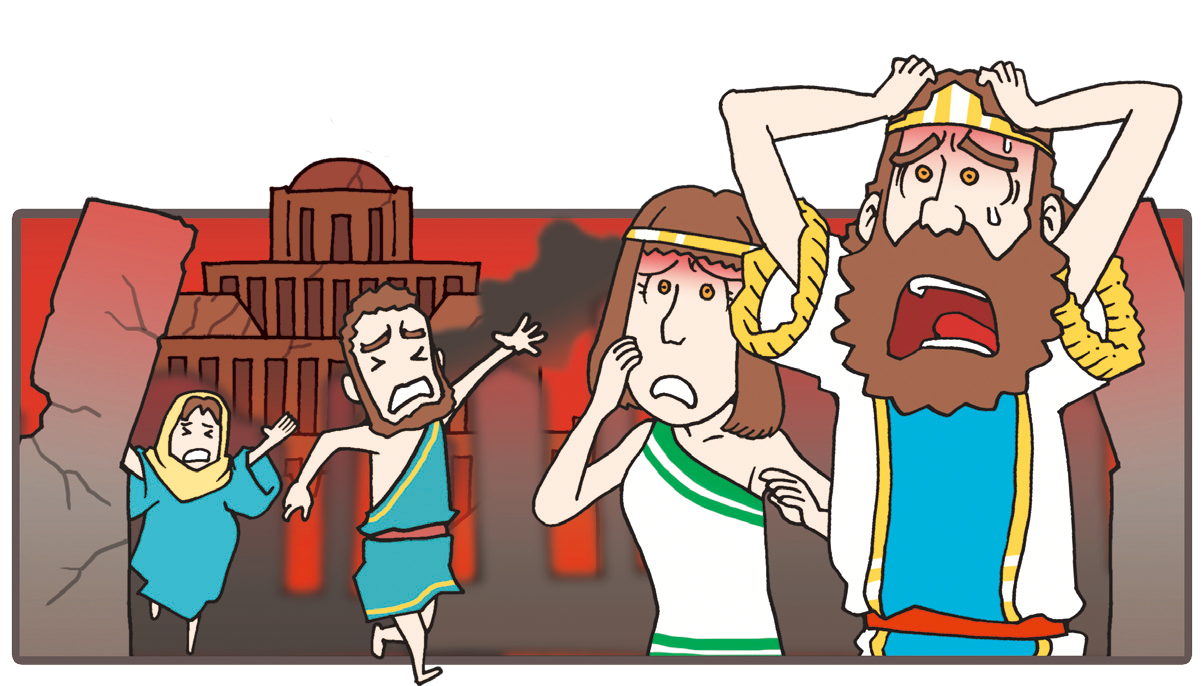 [Speaker Notes: 後の日の結果]
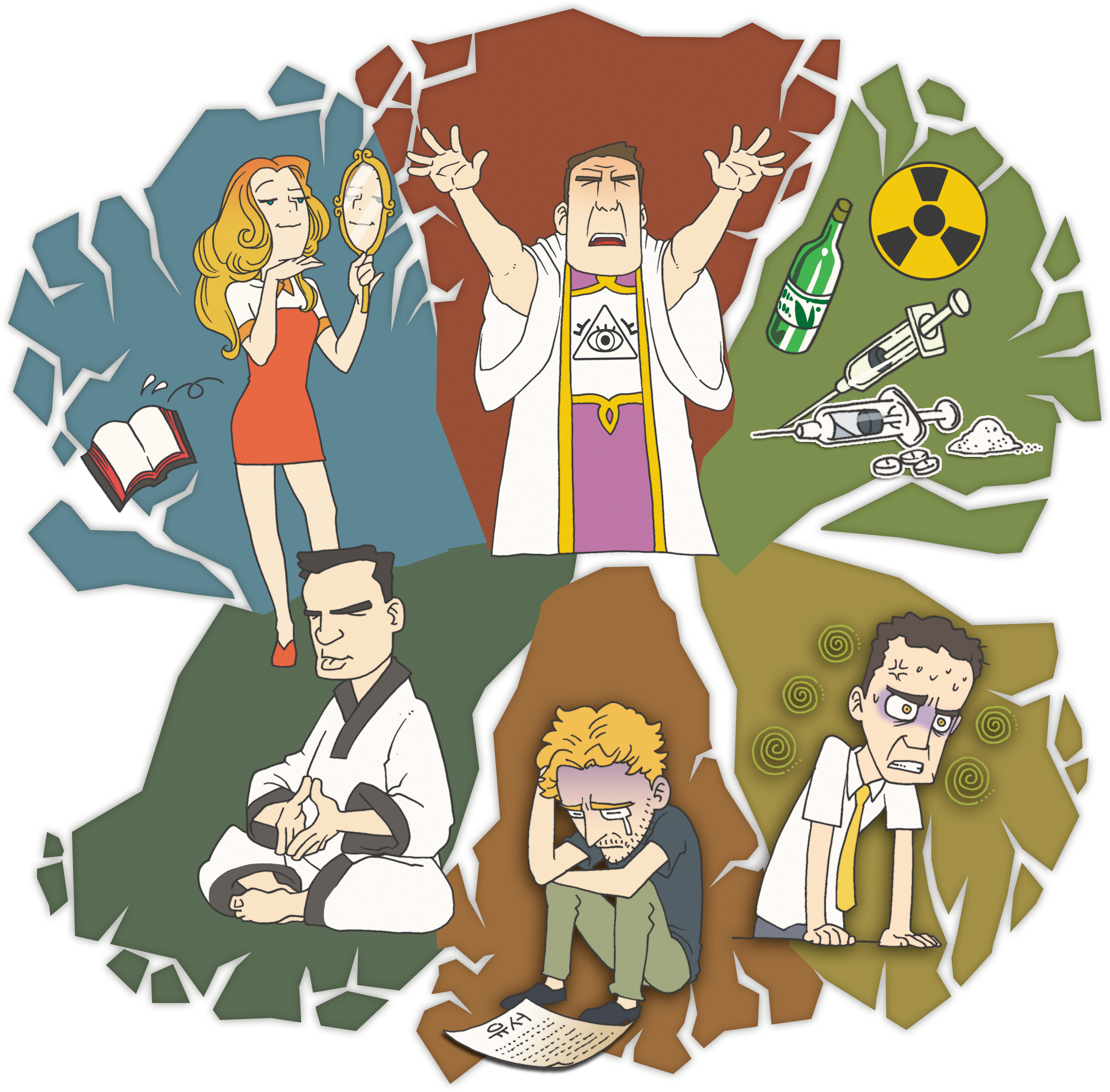 [Speaker Notes: Ⅱ歴代の主題-数多くの立派な王があったが-根本問題解決X]
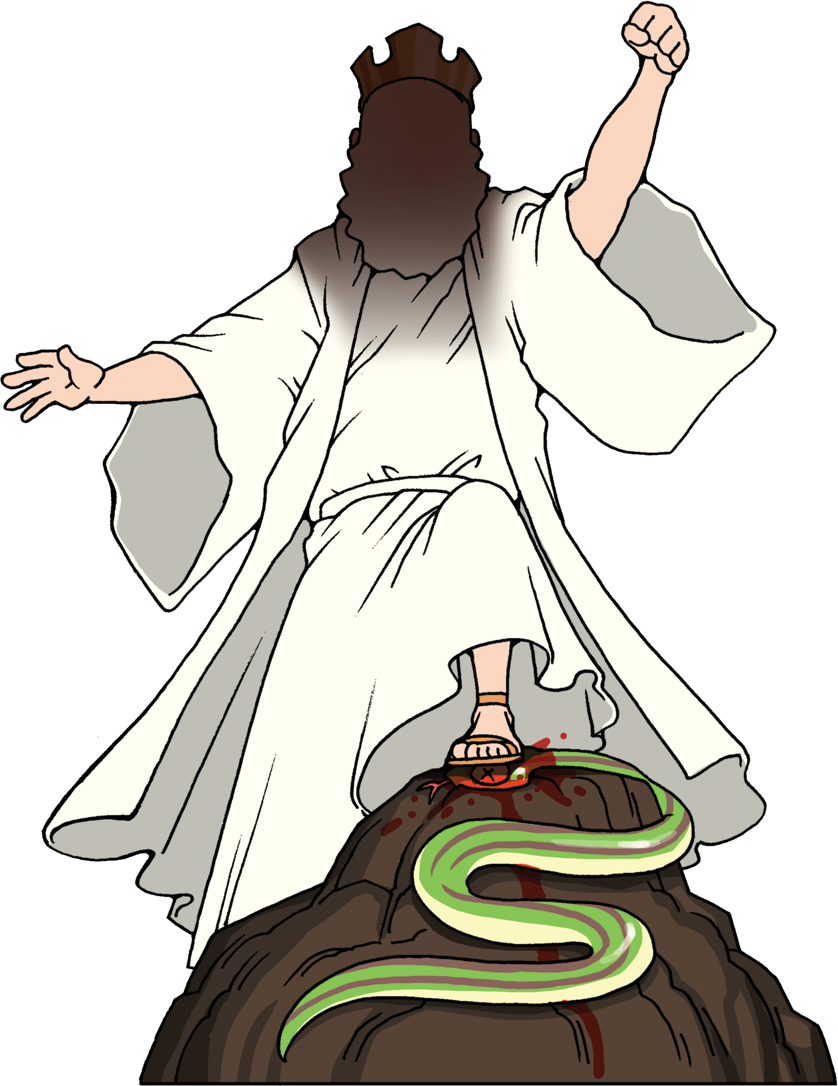 [Speaker Notes: 女の子孫、犠牲のいけにえ、箱舟、過越の羊の血]
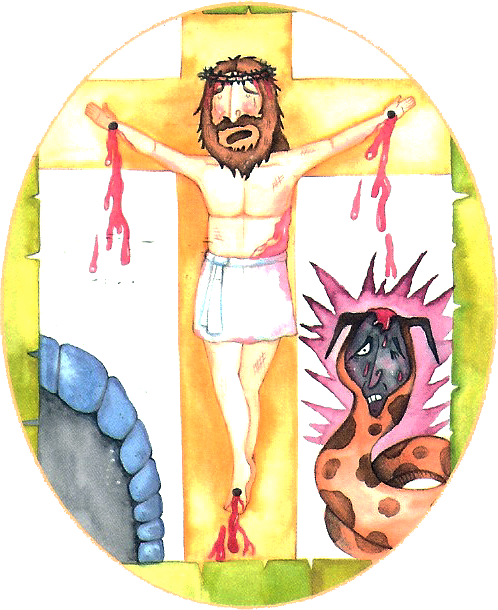 [Speaker Notes: まことの王、まことの預言者、まことの祭司 –　キリスト]
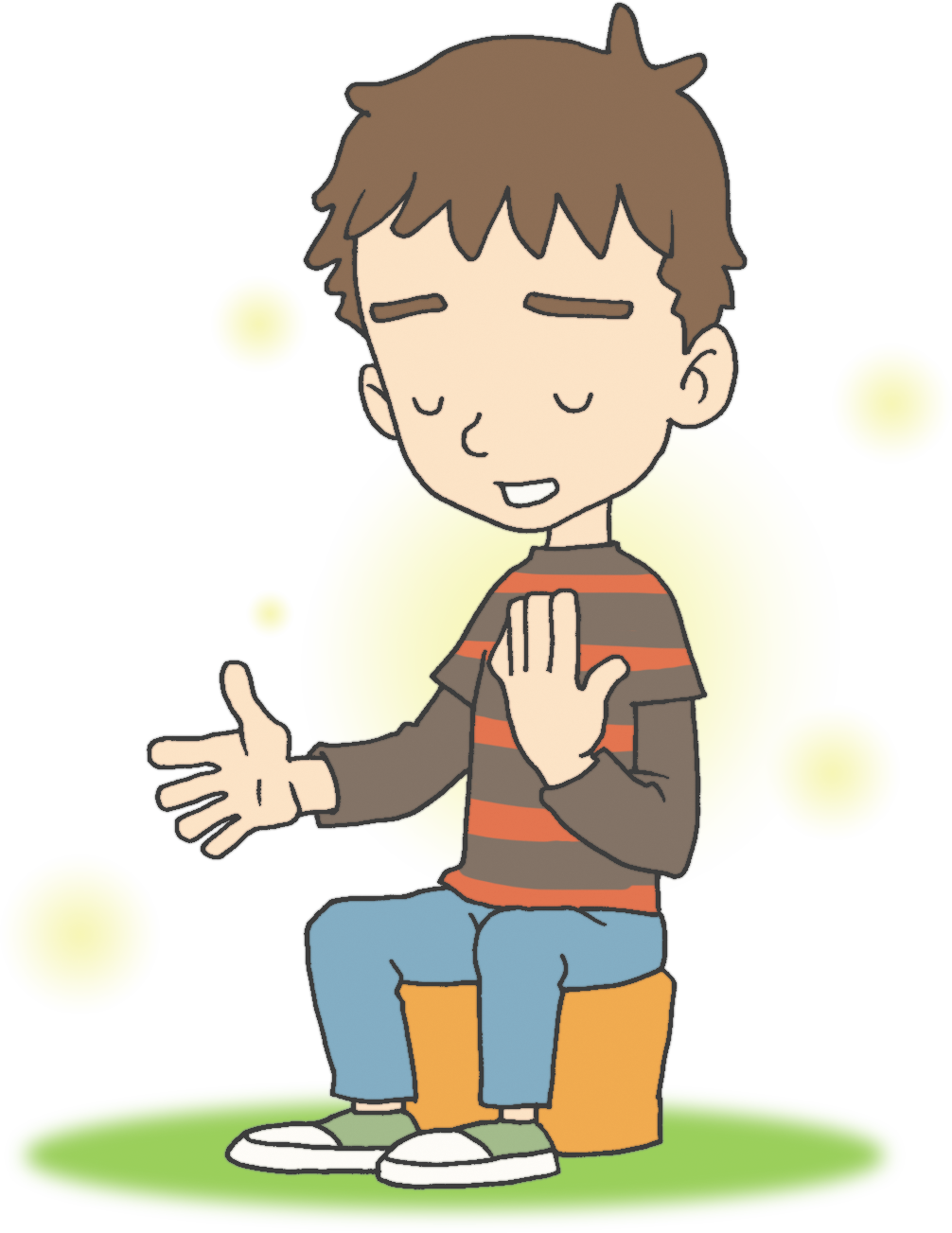 [Speaker Notes: 3つの今日 – インマヌエルを味わうこと – 天命発見]